Тема урока:«Учимся писать сочинение».
Презентацию выполнила
Учитель ГБОУ ЦО № 1495
Г. Москвы
Лисицкая Татьяна Сергеевна
Сочинение – это текст из нескольких предложений, связанных по смыслу.
Виды сочинений:
- повествование;
- описание;
- рассуждение.
Отзыв – мнение о ком или о чём-нибудь.
Предложение – совет, что предлагается; высказать мысль о чём-нибудь как о возможном.
Большое спасибо работникам столовой!   Благодарим за ваши приветливые взгляды, вкусную и сытную еду.   Желаем вам успехов в работе!
Благодарность:
1. Вступление ….(кого благодарим, обращение).
2. Основная часть… (за что…, мнение).
3. Заключение ….(пожелание, совет).
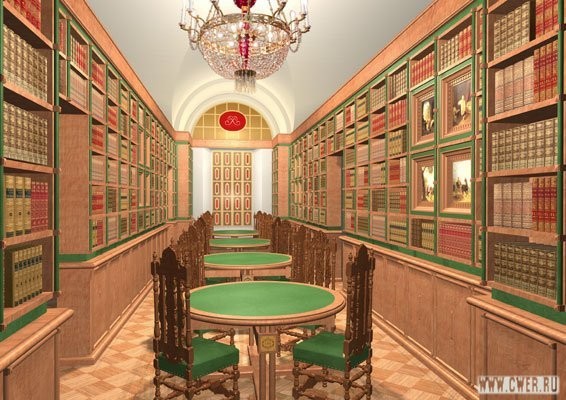 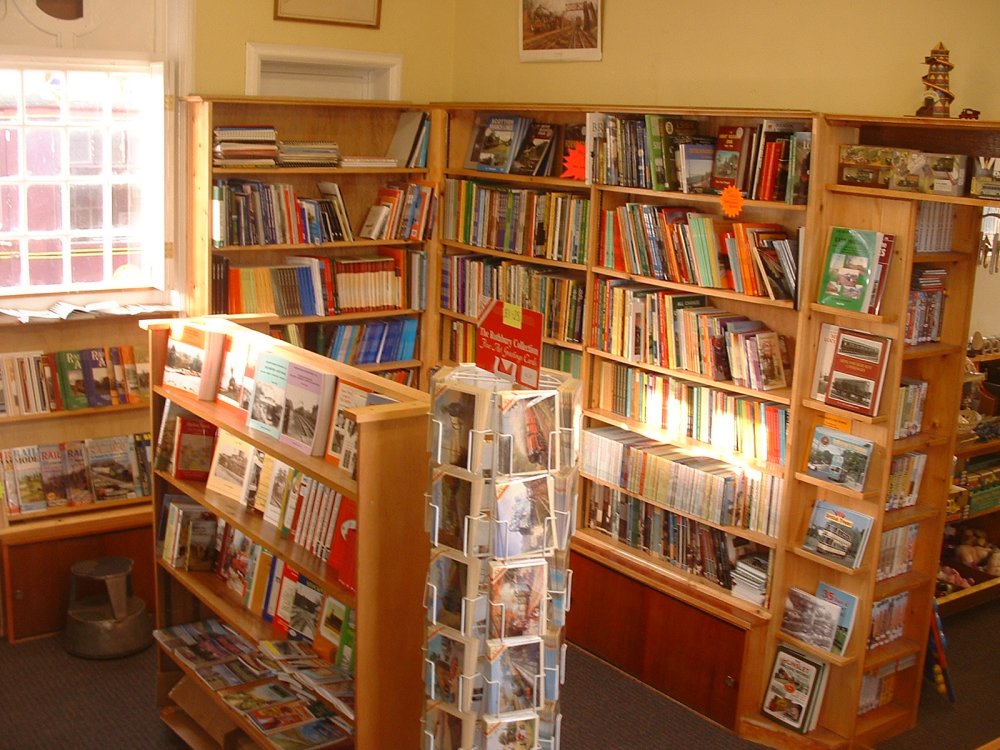 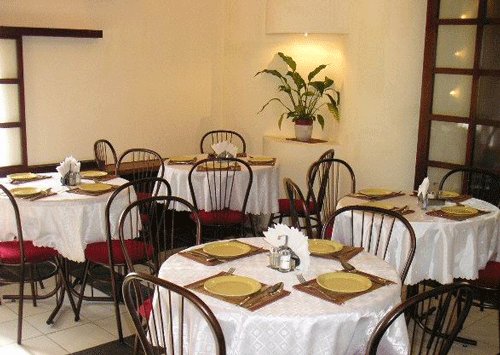 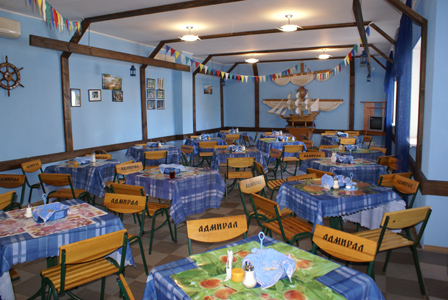 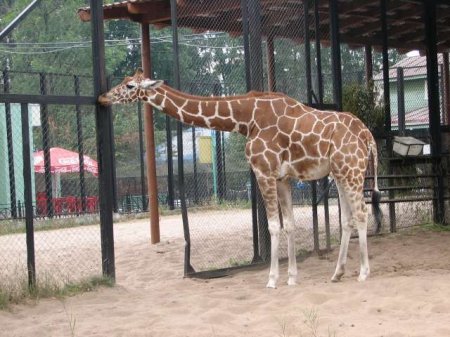 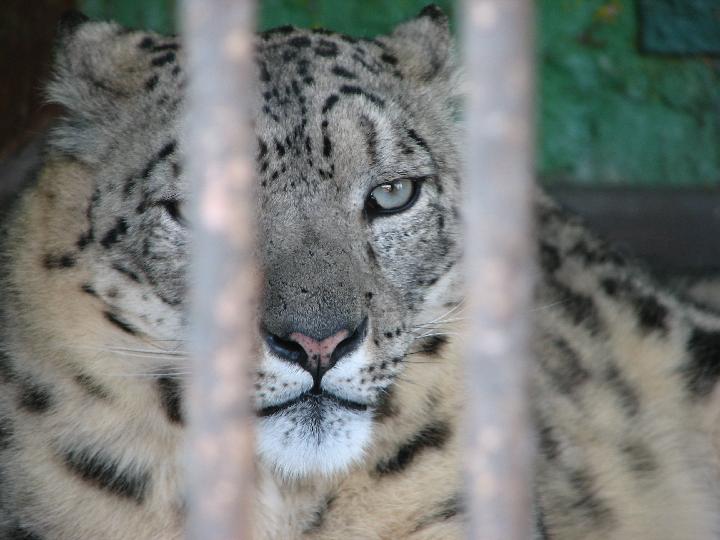 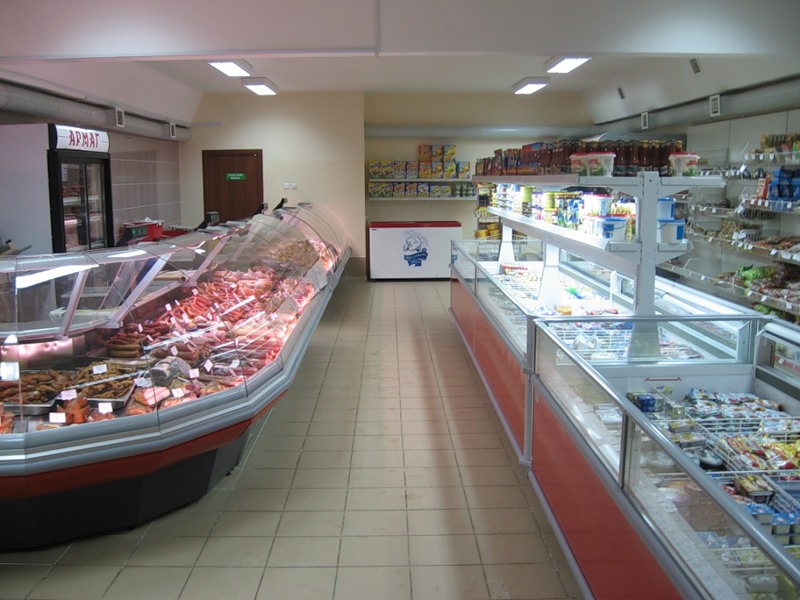 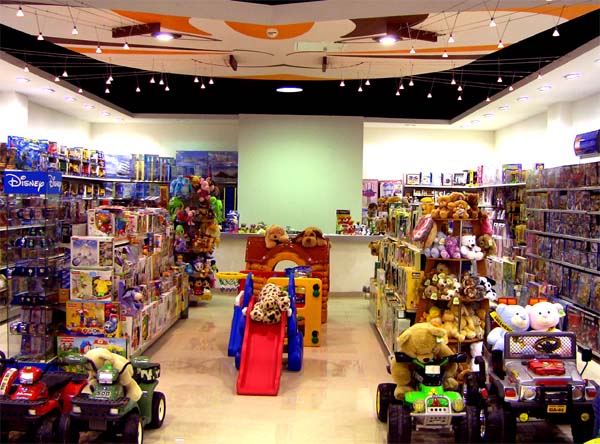 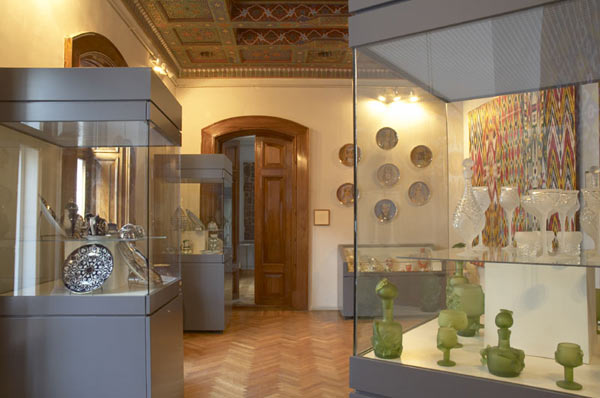 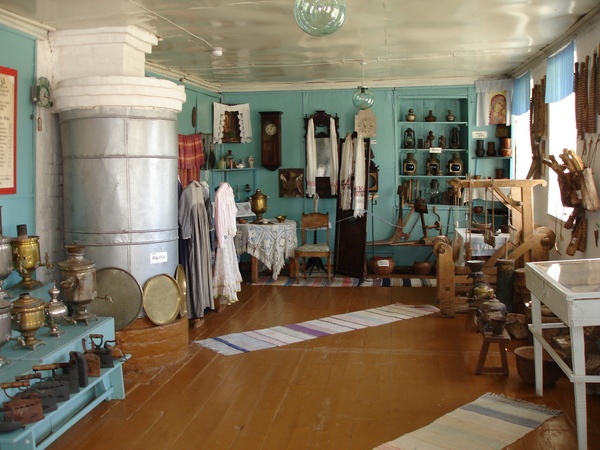 Критерии оценки благодарностей:
Соблюдение структуры.

Содержание должно быть понятно окружающим.
В презентации использованы интернет – ресурсы:
http://dcifirtgi5yhgih.beon.ru/
http://schullenarutos.beon.ru/
http://vse-foto.ru/foto_kafe_1.html
http://greatcats.ru/gallery/tiger/foto-tiger/foto-white-tiger/960-portret.html
http://twilightzoneso.rolka.su/viewtopic.php?id=201
http://fotki.yandex.ru/users/moscal-1/view/516045/
http://clanofcullens.beon.ru/